АвМеС(автомат медицинской сестры)
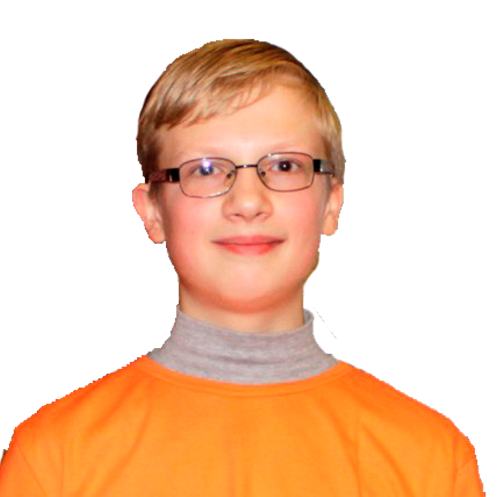 Вахтанов Даниил Игоревич
МОУ лицей №1 г.Тутаева 
Ярославской области
2019 год
Проблема: 
Одним из слабых мест в работе наших больниц является организация раздачи медикаментов пациентам. 
Актуальность:
Автоматизированная выдача медикаментов решительно разгружает постовых медицинских сестер, освобождая их время для работы с больными, которая, по сути, и должна быть главным содержанием деятельности медицинской сестры.
Цель: 
Создать автомат для выдачи таблеток.
Функции:
Внесение данных о пациенте и лекарствах
Привязка пациента к карте (RFID-меткой)
Внесение расписания приема таблеток
Выдача таблеток пациентам
Оборудование и технологии: